Системний підхід до організації управління навчально-виховним  комплексом як освітньо-інформаційним центром Національної
мережі шкіл сприяння здоров’ю
Михайленко Г.В., 
директор Комунального закладу “ Харківський санаторний навчально-виховний комплекс
 № 13” Харківської обласної ради, кандидат наук з державного управління
Модель Школи культури здоров'я
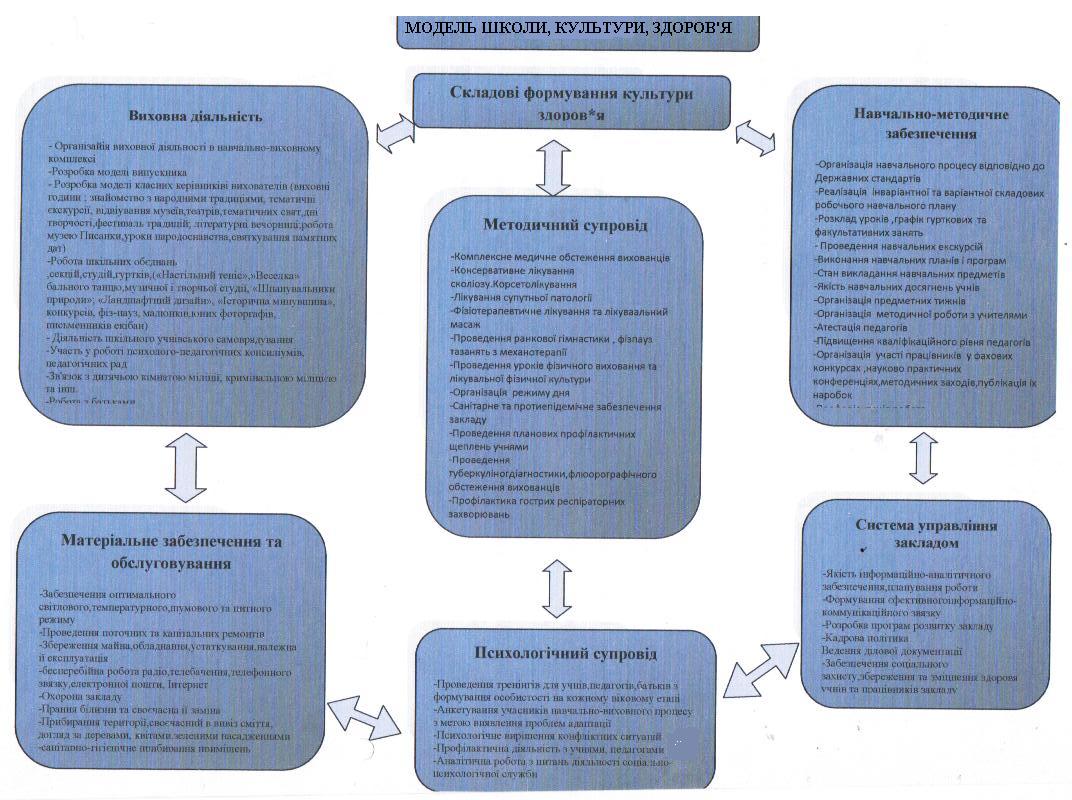 Харківський санаторний  навчально-виховний комплекс №13  є освітньо-інформаційним центром з розвитку Національної мережі шкіл сприяння здоров’ю
Забезпечення єдності здійснення лікувально-оздоровчих, навчально-виховних,
 психолого-адаптаційних заходів
 на трьох рівнях:
Індивідуальному
Навчального класу
Навчального закладу
Модель системи управління Школою культури здоров’я
Кваліметрична модель оцінки діяльності вихователя
Кваліметрична  модель оцінки діяльності вчителя НВК
Складові єдиного оздоровчого 
освітнього середовища
Головні принципи  роботи:
науковість та комплексність у безперервному навчально-лікувально-виховному процесі; 
упровадження європейських норм і стандартів у навчальній та лікувальній діяльності закладу;
професійна компетентність та професійна спрямованість;
міждисциплінарний підхід – спільна робота фахівців у єдиній команді.
Моніторинг відношення школярів до складових здоров’я
Моніторинг корекції поведінки учнів, їх самооцінки та вміння протистояти тиску
Моніторинг розвитку в учнів потреби у формуванні здорового способу життя, профілактиці різних форм залежної поведінки
Кількість вихованців, які  отримали лікування в навчально-виховному комплексі
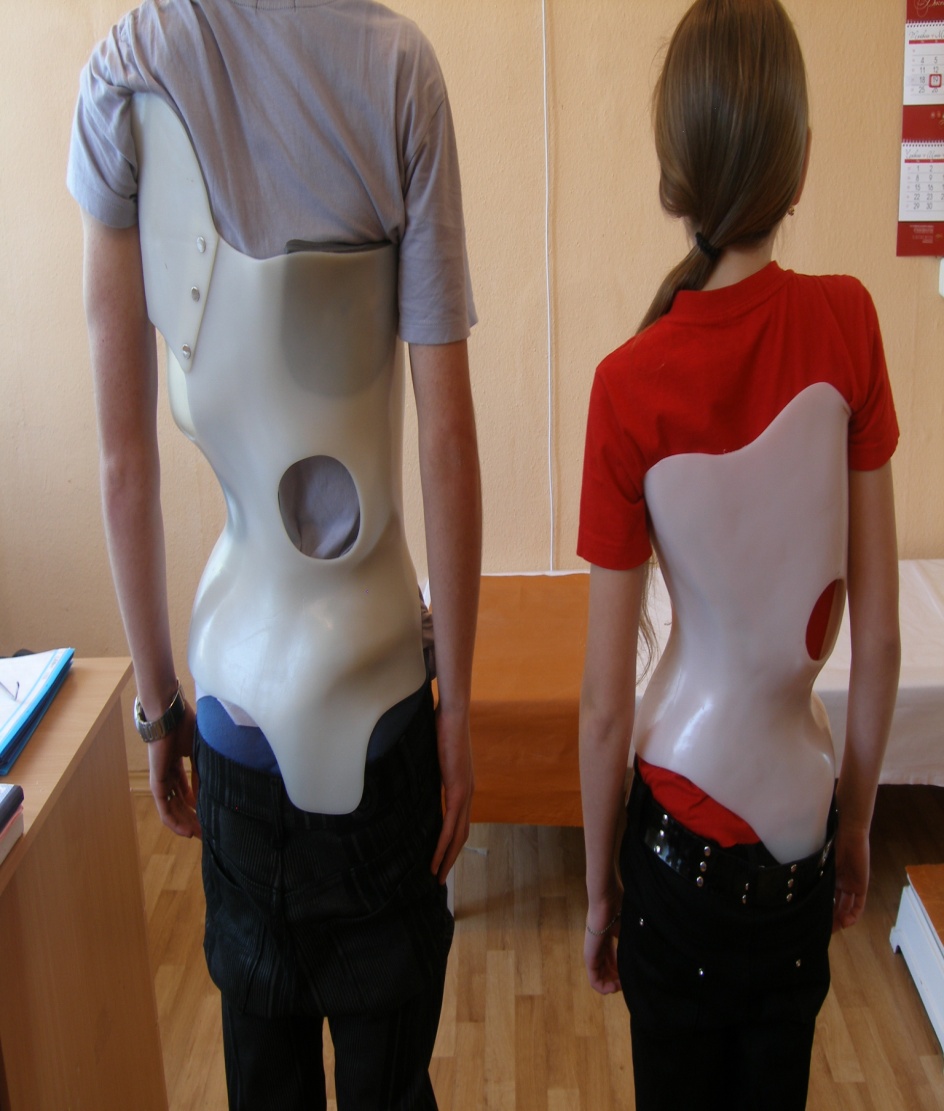 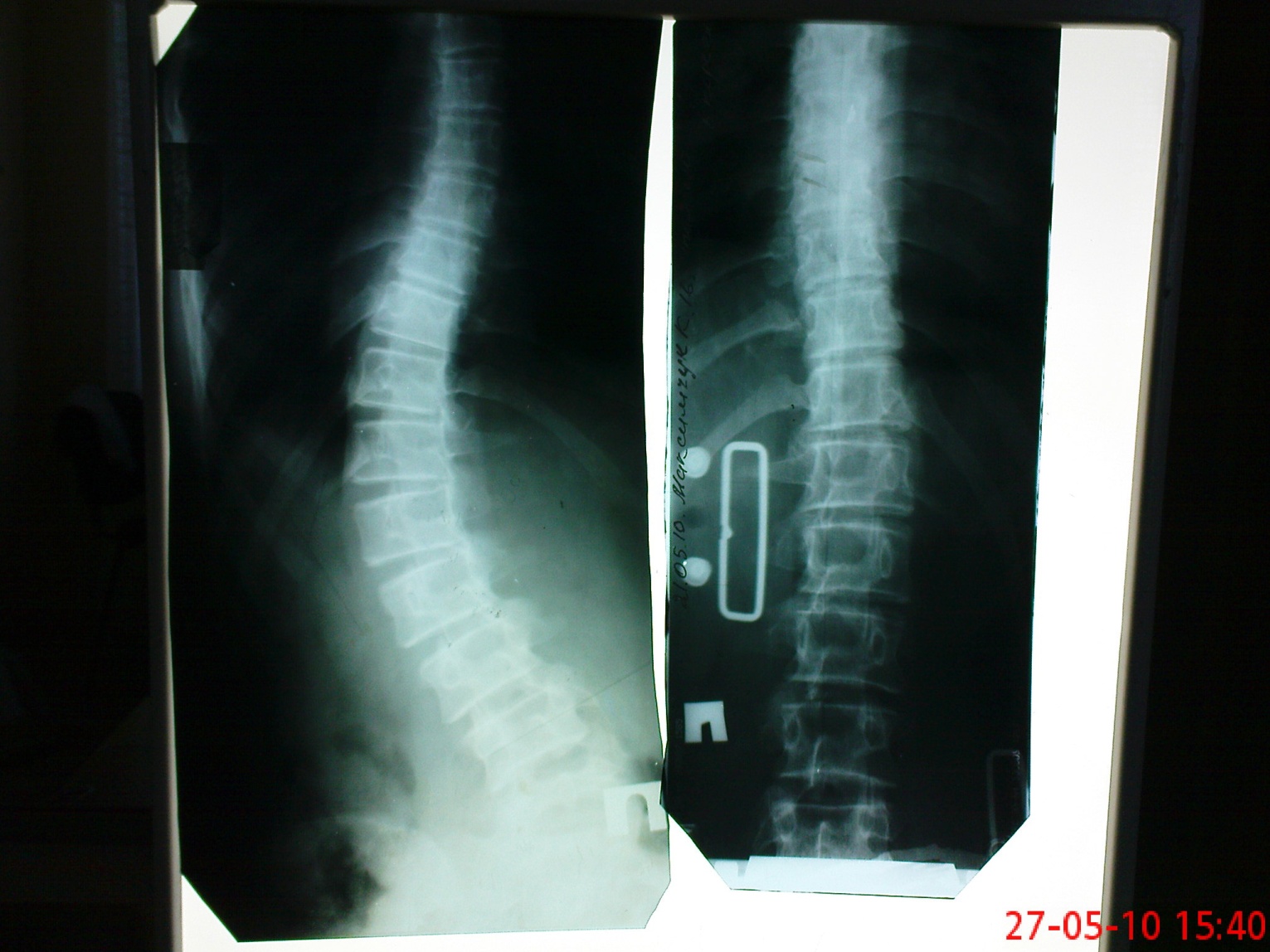 Корсети  Шено та їх дія на стан хребта
Порівняння обстеження хворого на сколіоз за допомогою
 рентгенографії та на апараті DIERS statiko 3 D
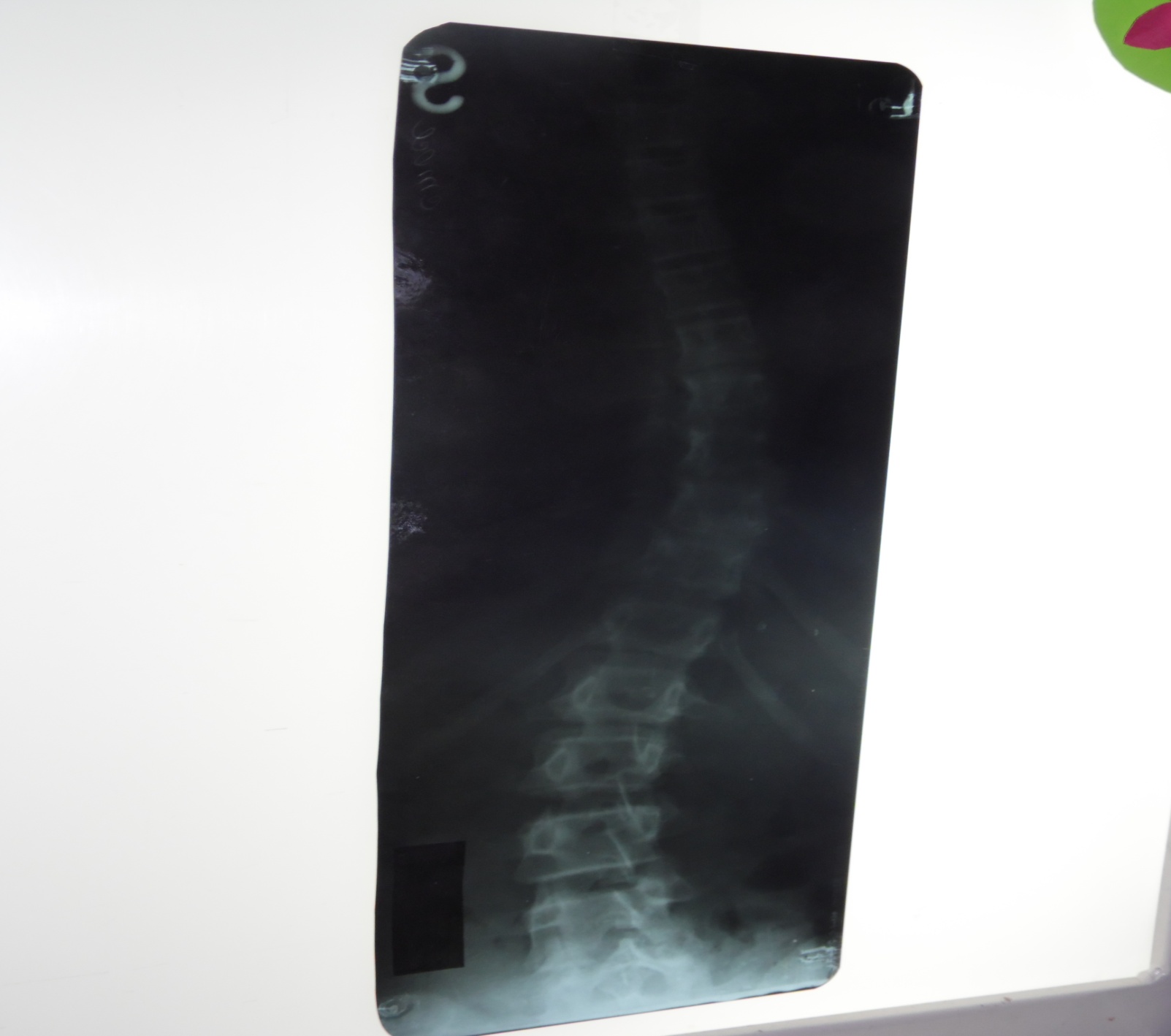 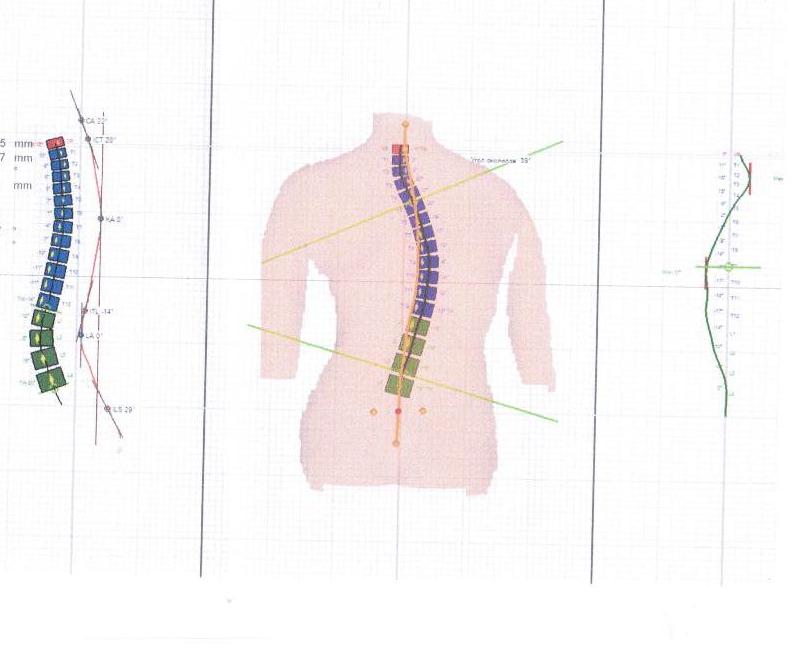 Консервативне лікування сколіозу (масаж, фізіотерапія,плавання)
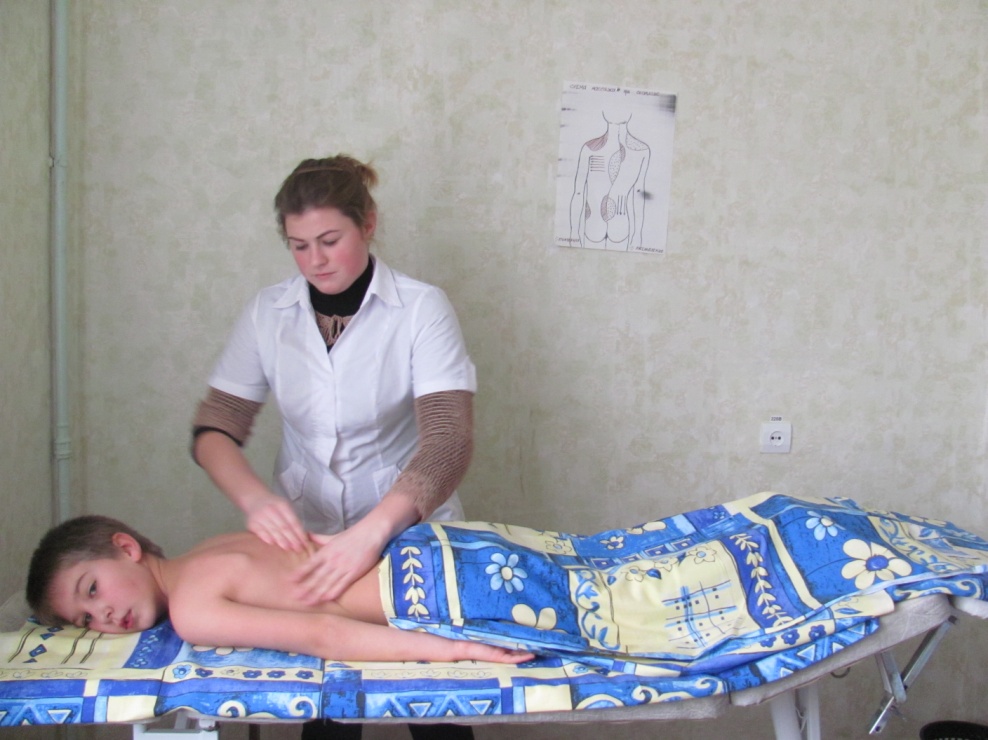 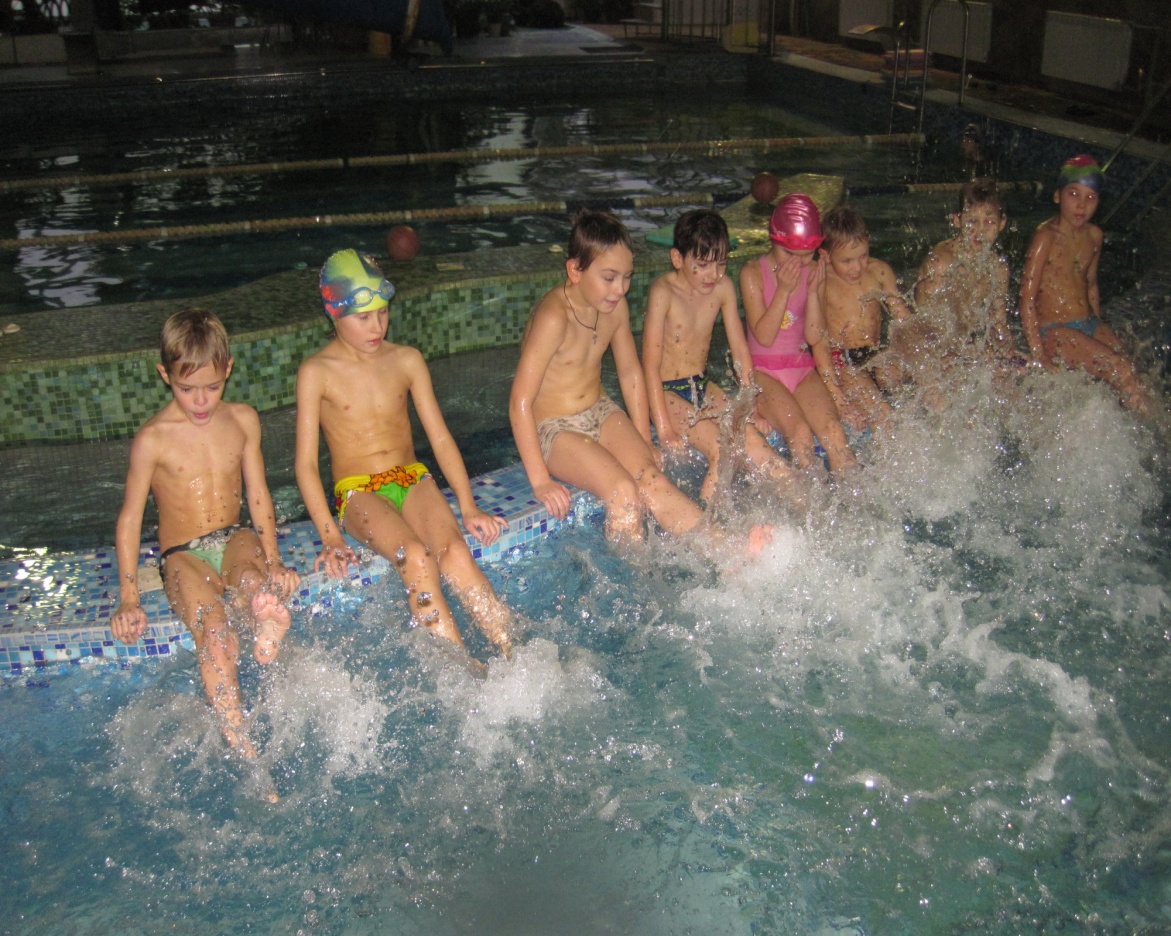 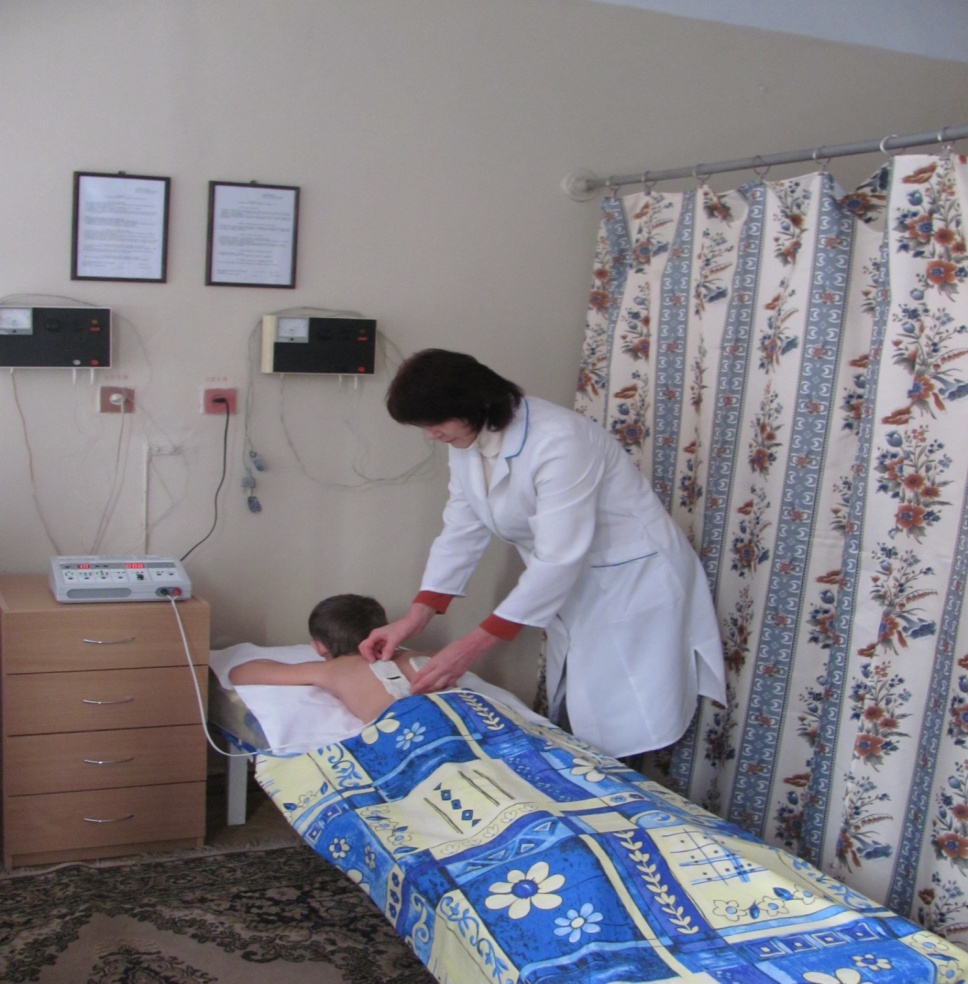 Результати консервативного 
лікування сколіотичної хвороби
Результати реалізації системного підходу в управлінні Школою культури здоров’я:
На рівні учня:
посилення мотивації до навчання, підвищення зацікавленості результатами навчання та лікування;
підвищення рівня компетентності, культурного рівня;
зміна відношення до власного здоров’я, потреби у формуванні здорового способу життя;
об’єктивність самооцінки, прагнення до саморозвитку та самовдосконалення;
бажання розкрити себе перед друзями, вчителями з кращого боку;
посилення інтересу до суспільного життя, громадської діяльності;
відстоювання власної думки та життєвої позиції.
На рівні сім’ї:
висока оцінка творчих та інтелектуальних здібностей дитини;
відчуття себе з дитиною одним цілим;
теплі, доброзичливі, дружні стосунки;
організація спільних екскурсій, походів, виїздів на природу; 
відвідування театрів та музеїв; 
посилення уваги до здоров’я дитини;
у батьків виникає потреба знати все, чим живе дитина.
На рівні класу:
підвищення рівня згуртованості колективу; 
формування доброзичливих стосунків, толерантності, емоційної єдності; 
активізація участі у спільних видах діяльності;
розвиток емпатії;
створення оптимальних умов для розвитку в учнів креативних здібностей.
На рівні 
навчально-виховного комплексу
підвищення якості надання медико-освітніх послуг;
створення творчої атмосфери в медико-педагогічному та учнівському колективах;
формування культури здоров’я в усіх напрямах діяльності закладу;
підвищення рейтингу закладу в соціумі;
посилення співпраці із соціальними партнерами;
створення єдиного оздоровчого освітнього середовища;
ефективна взаємодія з органами влади усіх рівнів;
забезпечення гнучкості керівництва роботою санаторного навчально-виховного комплексу;
формування здорового способу життя в колективі шляхом створення середовища, сприятливого для зміцнення здоров’я.
Дякую за увагу!